Figure 1. Schematic diagram of the DMS paradigm. Two trials are shown, the 1st with a set size of 1 and requiring a ...
Cereb Cortex, Volume 18, Issue 9, September 2008, Pages 2077–2085, https://doi.org/10.1093/cercor/bhm231
The content of this slide may be subject to copyright: please see the slide notes for details.
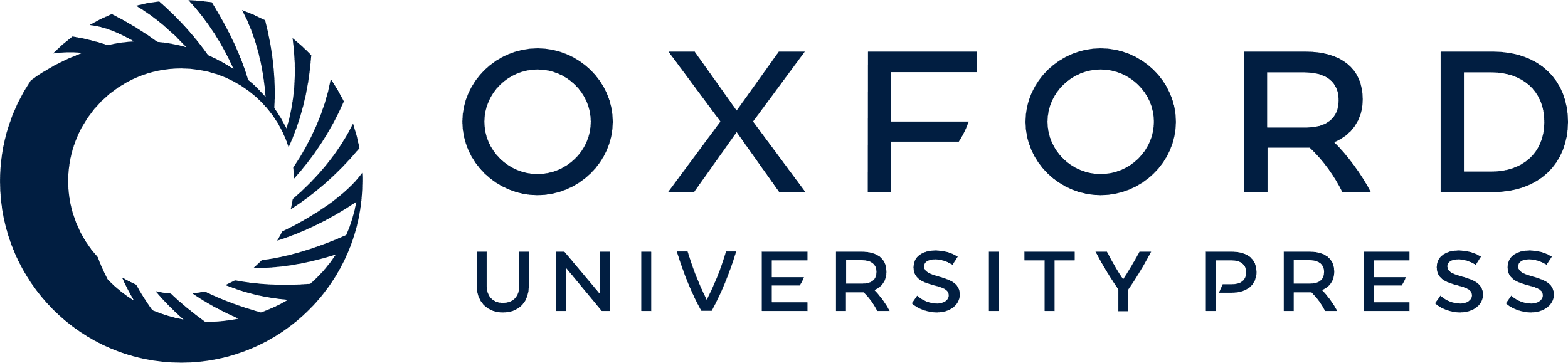 [Speaker Notes: Figure 1. Schematic diagram of the DMS paradigm. Two trials are shown, the 1st with a set size of 1 and requiring a “no” response and the 2nd with a set size of 6 and requiring a “yes” response. The trial phases and their durations are listed beneath (ITI = intertrial interval).


Unless provided in the caption above, the following copyright applies to the content of this slide: © The Author 2008. Published by Oxford University Press. All rights reserved. For permissions, please e-mail: journals.permissions@oxfordjournals.org]